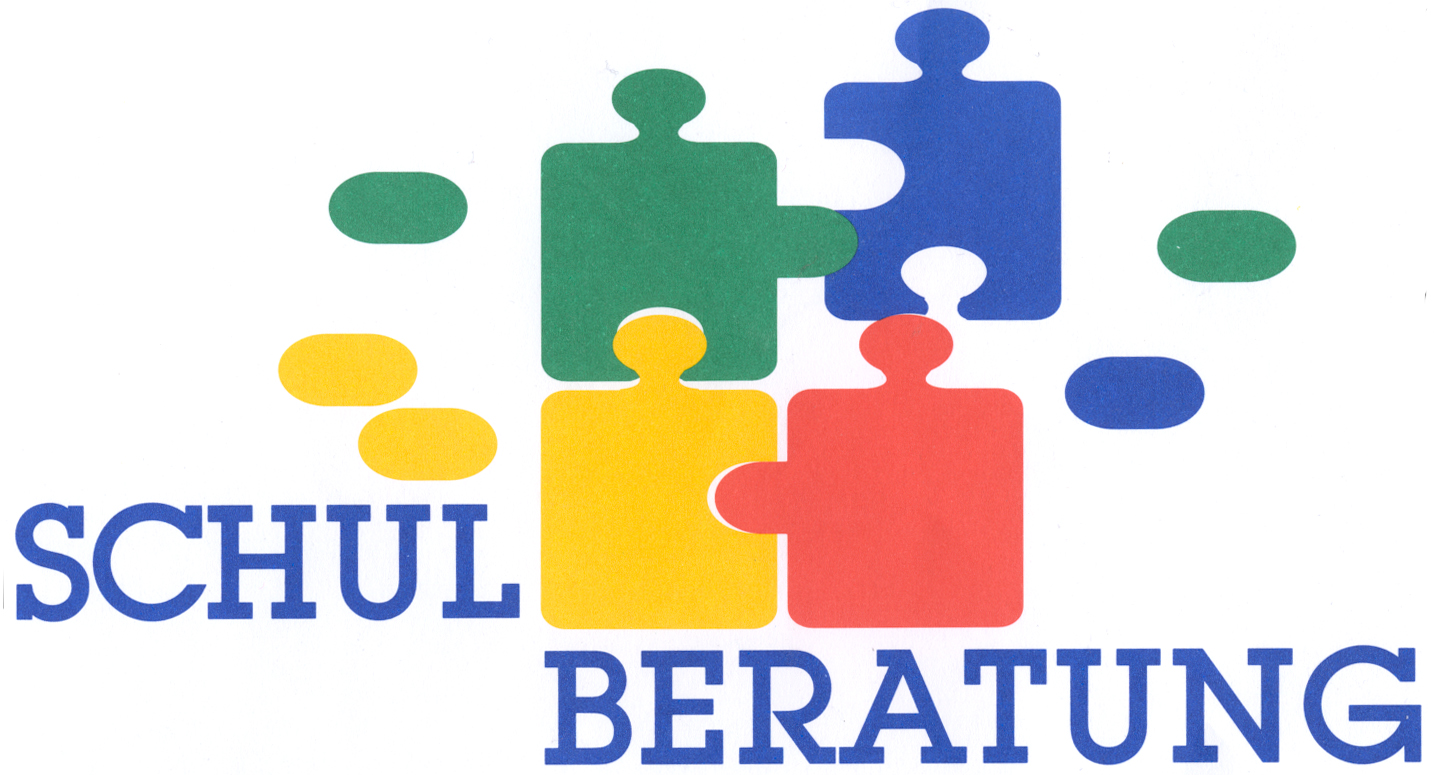 Das bayerische Gymnasium
[Speaker Notes: Name, Fächer, Beratungslehrerin
Schulart des Gymnasiums vorstellen

Was erwartet Sie am Gymnasium und was bietet das Gymnasium?
 nächste Folie]
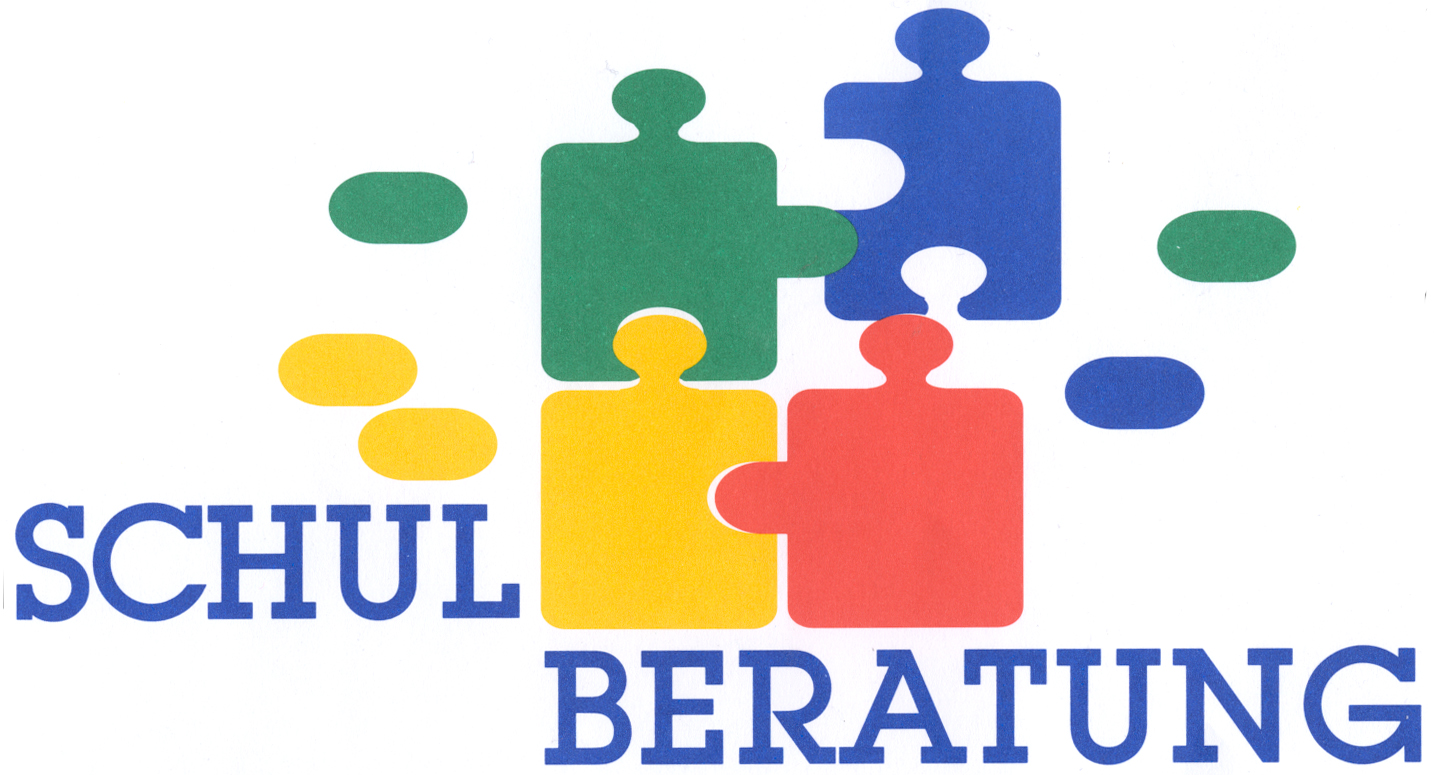 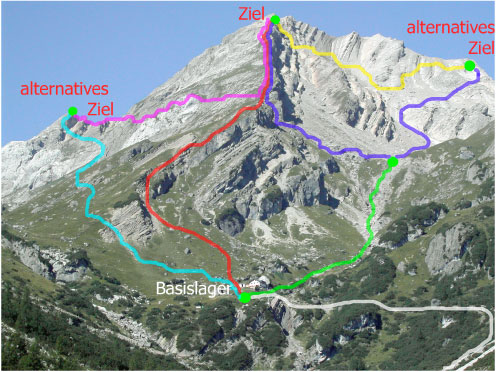 [Speaker Notes: Name, Fächer, Beratungslehrerin
Schulart des Gymnasiums vorstellen

Was erwartet Sie am Gymnasium und was bietet das Gymnasium?
 nächste Folie]
Was bietet das Gymnasium ?
Vermittlung einer vertieften theoretischen Allgemeinbildung
Vorbereitung auf ein Hochschulstudium oderauf eine anspruchsvolle Berufsausbildung
Berufsorientierung ab 9. Klasse 
Freie Entfaltung der Persönlichkeit
[Speaker Notes: Vertiefte Allgemeinbildung: 
- möglichst viel von der Welt zu begreifen.
- erwerben eine breite Wissensbasis 
- schulen die Fähigkeit, ihr Wissen auch anzuwenden.
- mindestens zwei Fremdsprachen  Latein kulturelles Wissen, Geschichte
Hochschulstudium: 
- Vorbereitung auf ein ... z.B. wie arbeitet man wissenschaftlich?  W-Seminar, 
Freie Entfaltung: sehr breites Fächerangebot, Wahlunterricht: von Schülerzeitung bis hin zu 
Orchester, Schulband
je nach Neigung kann eine Ausbildungsrichtung gewählt werden  nächste Folie]
Ankommen am Gymnasium
Behutsame Eingewöhnung in der fünften Klasse
Rücksichtnahme auf die pandemiebedingten Lücken: „Übertrittsbrücke“
[Speaker Notes: Vertiefte Allgemeinbildung: 
- möglichst viel von der Welt zu begreifen.
- erwerben eine breite Wissensbasis 
- schulen die Fähigkeit, ihr Wissen auch anzuwenden.
- mindestens zwei Fremdsprachen  Latein kulturelles Wissen, Geschichte
Hochschulstudium: 
- Vorbereitung auf ein ... z.B. wie arbeitet man wissenschaftlich?  W-Seminar, 
Freie Entfaltung: sehr breites Fächerangebot, Wahlunterricht: von Schülerzeitung bis hin zu 
Orchester, Schulband
je nach Neigung kann eine Ausbildungsrichtung gewählt werden  nächste Folie]
Das G9
9 Schuljahre
mehr vertieftes Lernen, Zeit und Individualität
kaum Nachmittagsunterricht in der Unterstufe
Möglichkeit der Verkürzung auf 8 Schuljahre
[Speaker Notes: Rückkehr zu einer neuen 'alten' Schulart
Dauer des G. beträgt 9 Schuljahre 
allerdings: Überholspur für besonders begabte Schüler  
für alle: mehr Zeit zum Lernen, Üben, Wiederholen 
für viele eine gute Nachricht: weniger Nachmittagsunterricht 

Lehrpläne befinden sich im Aufbau]
Gymnasialtypen
[Speaker Notes: Das G. bietet unterschiedliche Ausbildungsrichtungen, auch Zweige oder Profile genannt; 
grundsätzlich aber sind 80% aller Fächer für alle Gymnasiasten bindend, die Profilbildung macht nur ca. 20 % aus

Was bedeutet es, eine Ausbildungsrichtung zu wählen?   
Man hat die Wahl zwischen ... 
Beispiele für Gymnasien nennen! 

aus der Übersicht wird ersichtlich: die Profilbildung beginnt erst in der achten Jahrgangsstufe!

Ausnahme: musischer Zweig!]
SG(E)   -   NTG
13
bis
12
Qualifikationsphase
11
eventuell
spätbeginnende FS
Spanisch
9/ 10
Informatik
8
Chemie/ Physik
3. FS (It)
3. FS (It)
7
6
2. FS (Französisch)
2. FS (Latein)
5
Englisch
[Speaker Notes: 5. Klasse: Gelenkklasse - 1. FS Englisch (andere Möglichkeiten: L, F)
6. Klasse: 2. FS 
7. Klasse: Entscheidung für den Ausbildungszweig fällt 
8. Klasse: 3.FS I oder aber Chemie und dann in 9 Informatik NTG: 6 Stunden Informatik und 8 Stunden Chemie bis einschl. JGST 11  

Für sprachlich Begabte: spätbeginnend FS Spanisch bis zur Oberstufe!]
Aufnahmeverfahren
5. Klasse am Gymnasium
bestanden
(mind. 3 und 4)
Antrag der Eltern     
(bei 4 und 4)
geeignet
Probeunterricht (M und D)
bis 2, 33 
(M, D, HSU)
ab 2, 66 
(M, D, HSU)
Voraussetzung: 30. 09. 2023 < 12 Jahre
Mögliche Abschlüsse am Gymnasium
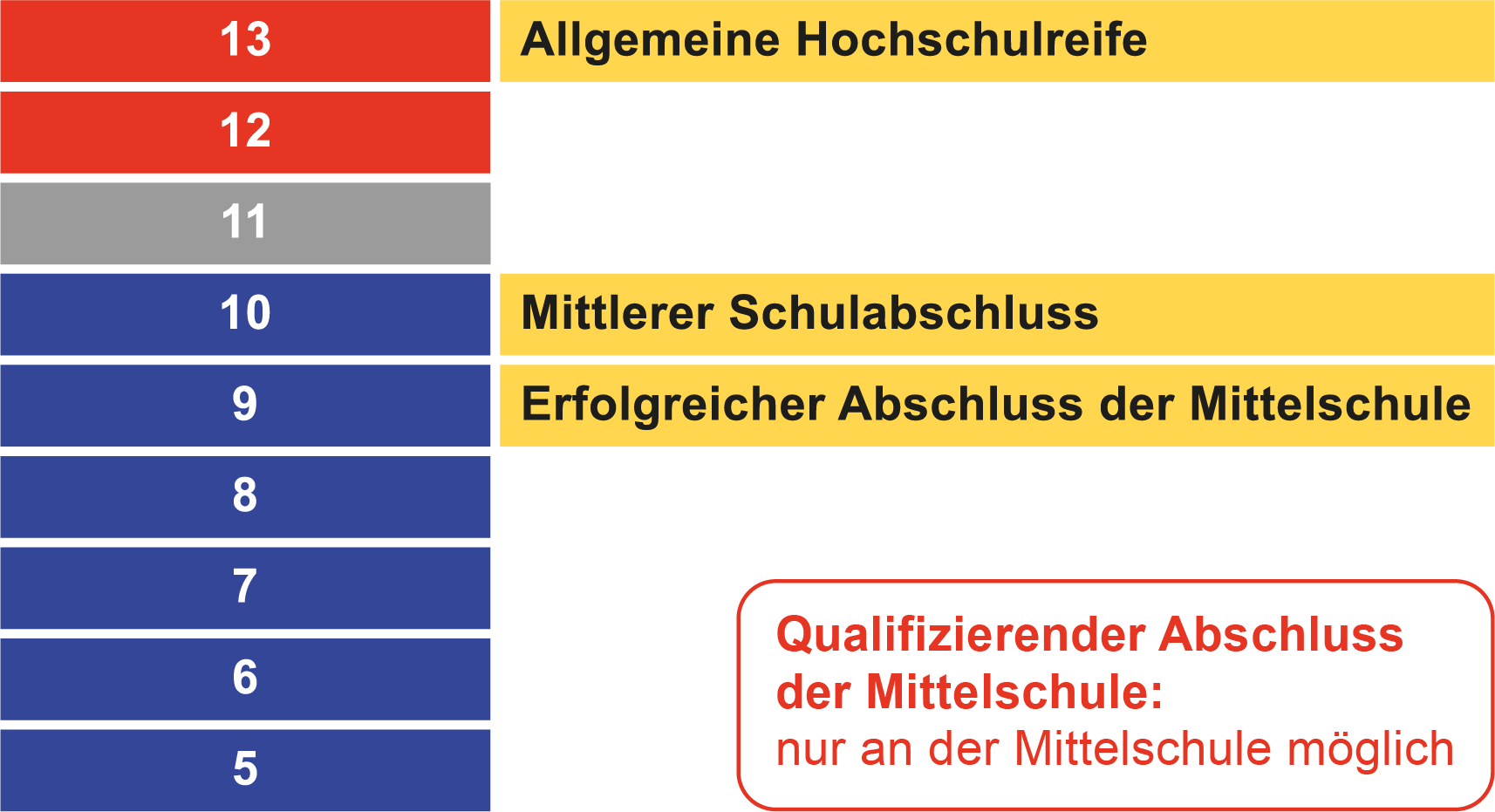 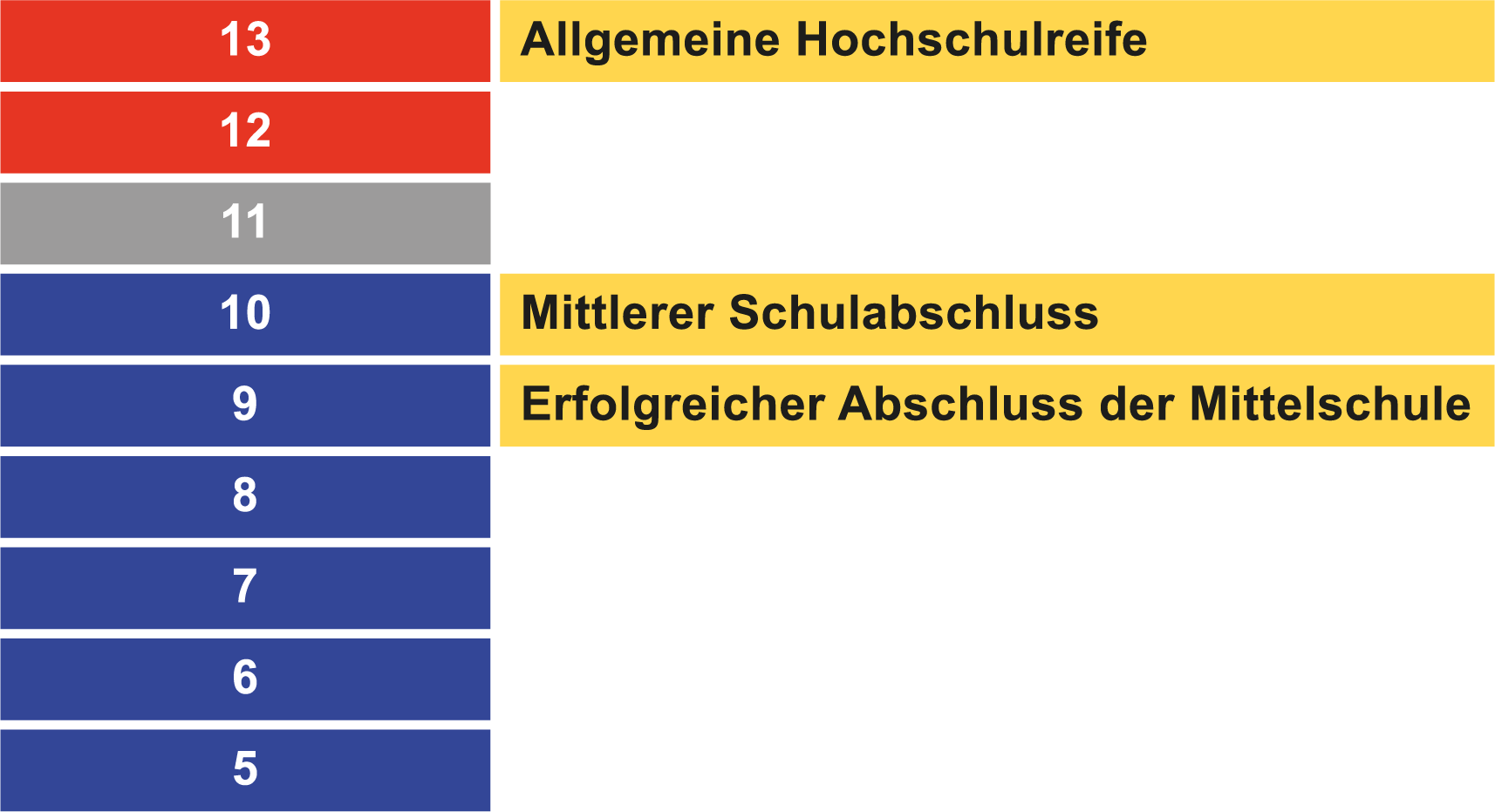 Stundentafel 5. Klasse
Deutsch 		5
Mathematik 		4
Englisch 		5
Intensivierung    3
Religion 			2
Kunst 			2
Musik 			2
Geographie 		2
Natur / Technik 	3
Sport 		  2 + 2
Nur 1 Mal 2 Wochenstunden Pflichtunterricht am Nachmittag in der Unterstufe!
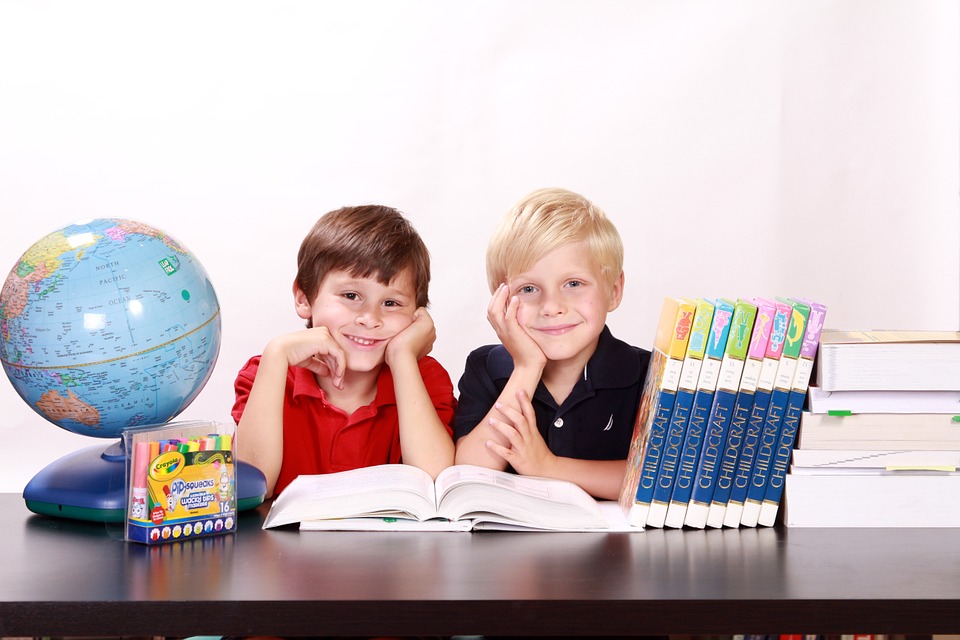 Neugierde
Freude am Entdecken
Konzentration und Ausdauer
Vielfältiges Interesse
Welcher Schultyp passt zu den Begabungen und Neigungen meines Kindes am besten?
Quelle: Stefan Statt, Beratungslehrer Gymnasium St Anna, Augsburg
Überforderung
Resignation
Lern – und Arbeitslust
„Flow“
Anforderungen
Unterforderung
Langeweile
Fähigkeiten
Optimale Lernbedingungen
Termine zum Schuljahr am DHG 2023 / 2024
Informationsveranstaltung zum Übertritt:
	Donnerstag, 2. März 2023 ; Beginn: s. Homepage
Anmeldung (Abgabe der Unterlagen): 
	Montag, 8. Mai, und Dienstag, 9. Mai 2023 (in Ausnahmefällen bis 12. Mai)
Probeunterricht: 
	Dienstag, 16. Mai – Freitag, 19. Mai 2023 (s. Homepage) 
Informationen:
	 Reiter Übertritt  und Schaufenster DHG s. Homepage
Erster Schultag: 
	Dienstag, 12. September 2023
Anmeldeunterlagen
Übertrittszeugnis im Original
Geburtsurkunde, Nachweis der Masernimpfung
2 Passbilder 
ggf. Sorgerechtsbescheid 
Ausgefüllter Anmeldebogen (https://www.dhgaic.de/)
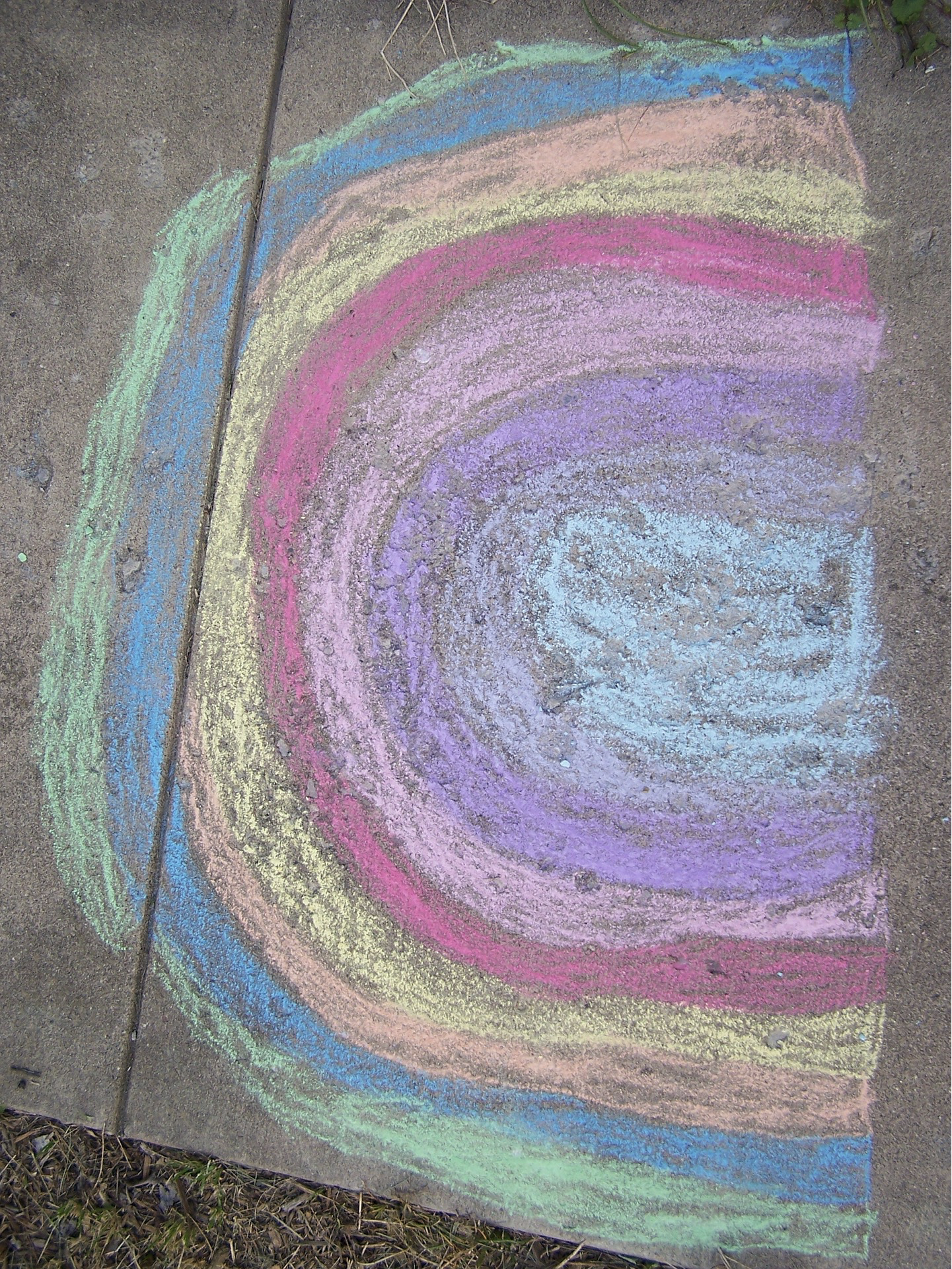 Vielen Dank für Ihre Aufmerksamkeit!